Clinical Engagement in Product Decision Making
Achieving Value Analysis
[Speaker Notes: KY]
Thank you for being here and to MAHRMM
[Speaker Notes: KY]
Who we are
Surgeon Leader who is highly engaged in Value Analysis
Trauma/Acute Care Surgeon
One of 2 AHVAP physician members!
30+ years
System Medical Director (5 Hospital 7 ASC’s)
Surgical Services VAT Chair

Supply Chain Leader who is passionate about product use tells a story about how care is delivered
Sourcing/Value Analysis Professional
Wayne State SCM Board Member
30+ years
System Sourcing/VA Director 
Clinical Products VAT Trailblazer
This Photo by Unknown Author is licensed under CC BY-SA
[Speaker Notes: KY]
Where are we from – Henry Ford Health
Located in Southeastern Michigan

More than 33,000 Employees

Five Acute Care Hospitals
Henry Ford Hospital (Flagship)
769 bed Quaternary Referral Center, Academic Medical Center & Research Complex
Four Acute-Care Community Hospitals

2 Behavioral Health Residential Sites

200+ Care Delivery Locations

Henry Ford Medical Group
More than 1600 employed multispecialty physicians and researchers 
One of the nation’s oldest and largest group practices
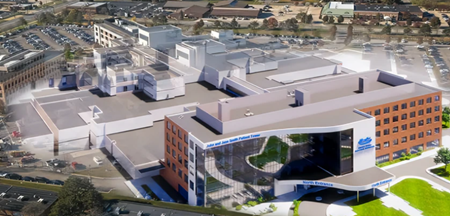 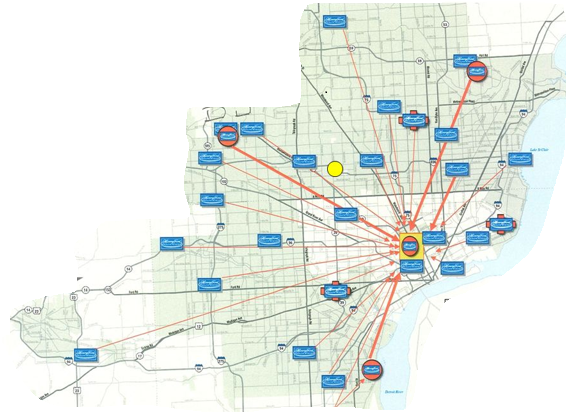 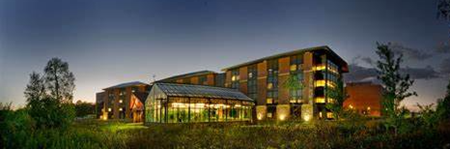 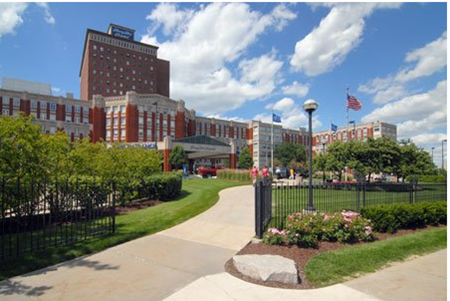 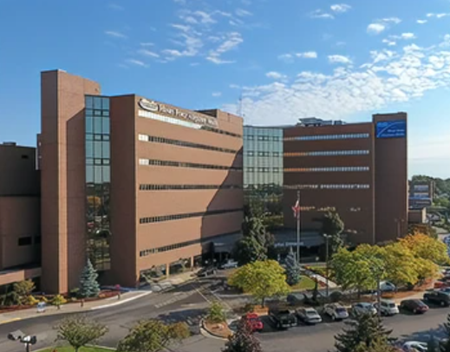 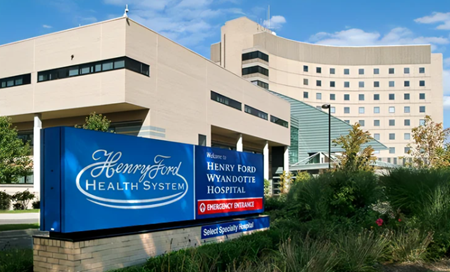 [Speaker Notes: KY]
Destination Grand
Future of Health: Detroit
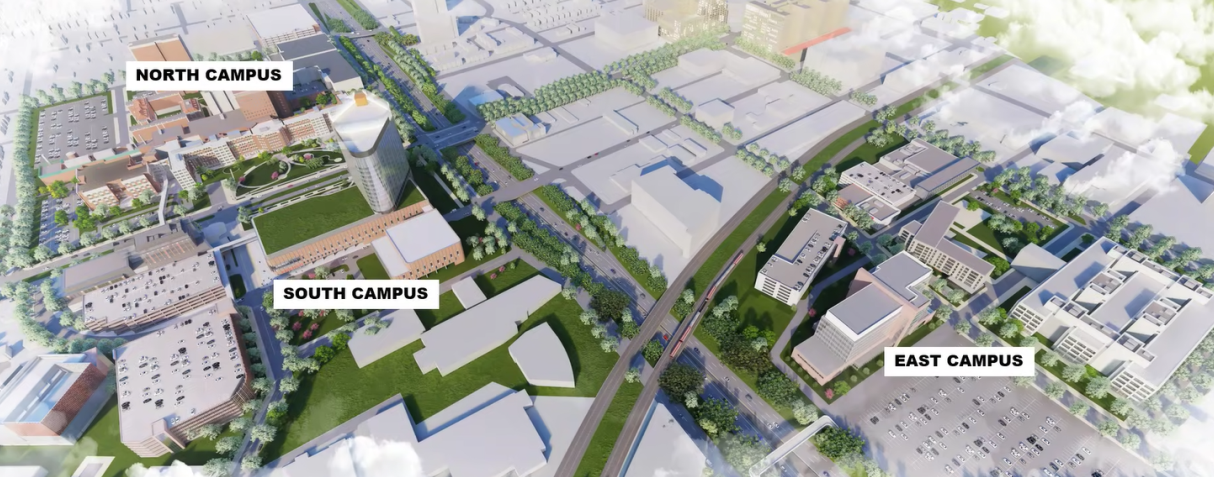 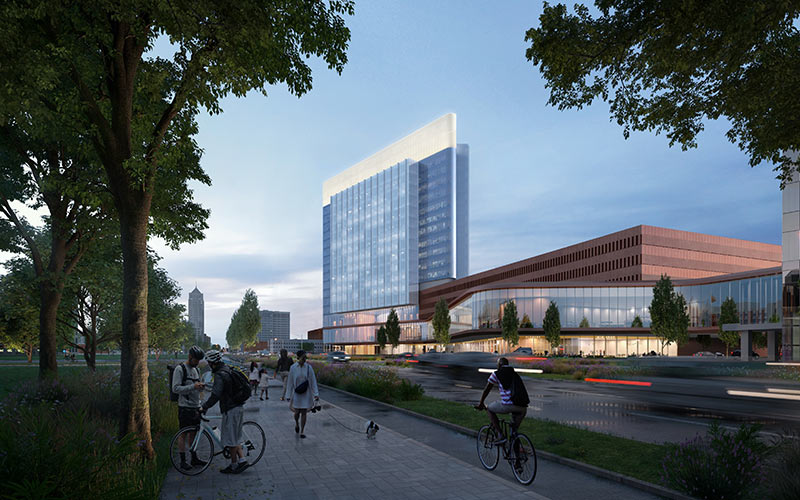 [Speaker Notes: KY]
Destination Grand Future of Health: Detroit
Our Partner
Our landscape
New Live and Work
MSU Research
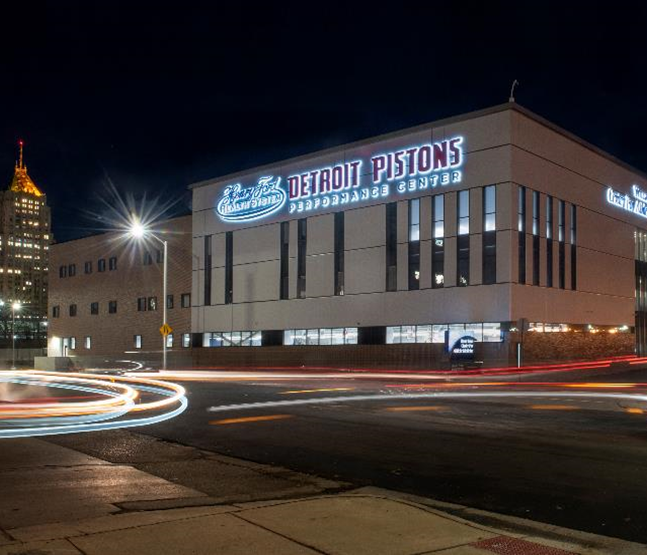 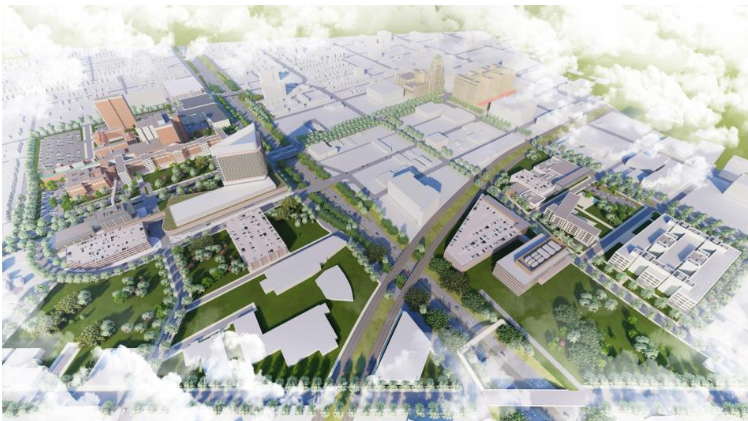 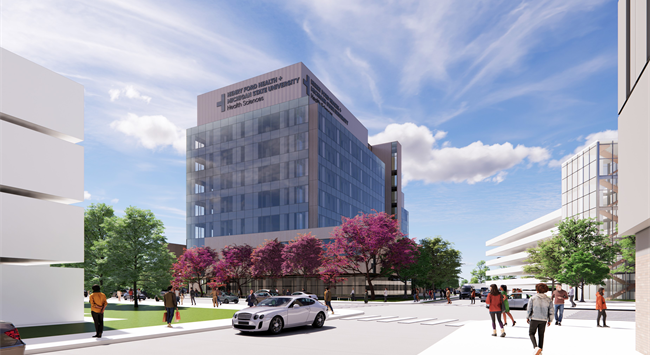 [Speaker Notes: KY]
Why should we think about Supply Cost Management differently with our Clinicians?
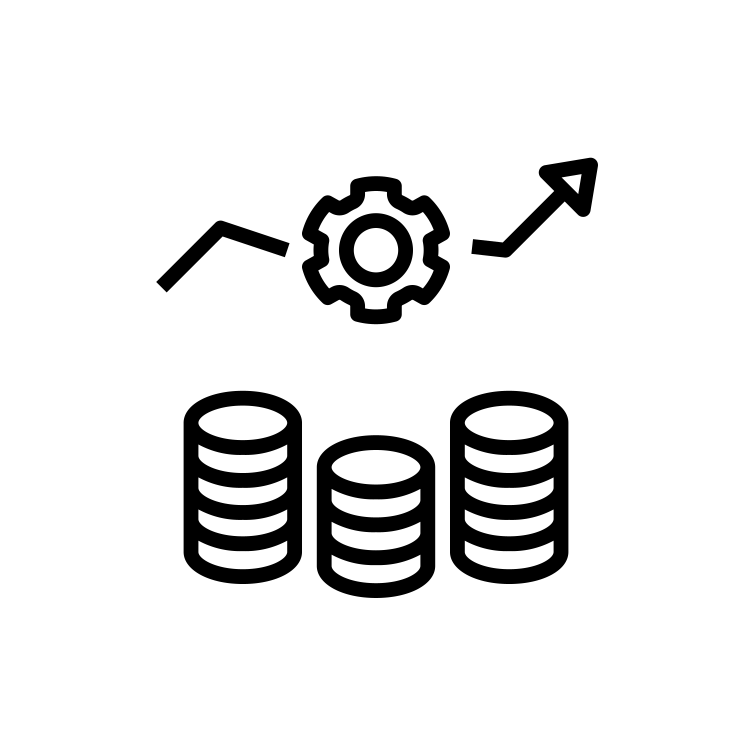 Changing Healthcare Environment
Value-Based Purchasing/Care, Bundled/Prospective Payments, No Margin in Hospitals
Burning platform to control cost

Average Hospital (Non-Pharmacy) Supply Cost: >$60M (40% in the OR)
>60% are Physician Preference Items

Addressing price won’t get us there alone
New Technology out pacing our ability to manage introduction
Change alignment of Physician/Clinical and Vendor
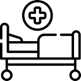 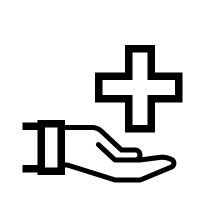 [Speaker Notes: KY]
Why is Physician Engagement in VA Important?
Payers are already sizing up physicians as well as hospitals, and trying to steer patients to those with the best outcomes at the lowest cost 
Without physicians involved in the value analysis process there is a lack of support and unwillingness to champion the decisions that need to be made
You need physicians to get the necessary clinical input (trial data) to make informed decisions:  it’s hard to change practice
Engaged physicians seem to have more of an intrinsic motivation. They want to know that they have input into decisions that potentially impact patient care and that their opinions are not only valued but actually utilized
[Speaker Notes: PP]
Why is Physician Engagement in VA Important?
[Speaker Notes: PP]
Supply Cost Containment Strategies
[Speaker Notes: PP]
Supply Cost Containment Strategies
[Speaker Notes: PP]
Henry Ford Health Landscape
Both academic and community focused

Incomplete integrated System built from mergers and acquisitions

Different provider and administrative structures with potentially differing priorities (follow the money)
[Speaker Notes: KY]
What Landscape do you operate in?Does it make a difference if your physicians are employed?
We all have these situations
NO
[Speaker Notes: KY
Also in the Lumere study -  and I my experience - Employed physicians are not necessarily more likely to make decisions based on hospital cost and preference compared to independent physicians

The vast majority (91%) of surgical and medical specialists believe that increasing physician access to cost data would positively affect care quality, but only 40 percent of physicians report their health systems are working to increase physician access to cost data

Physicians with more exposure to cost data and variation reduction efforts (via years of experience or participation in those efforts) generally find cost data more influential in their clinical decision-making

Data transparency is a strong driver for positively influencing physician behavior]
Lumere Study: Physicians Perceptions and Practices 2018
Percentage of surgical specialists reporting information would be “very” or “extremely” influential in their decision to switch medical devices, by alignment model
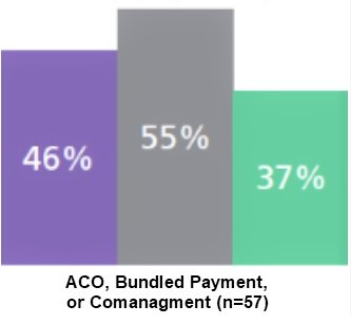 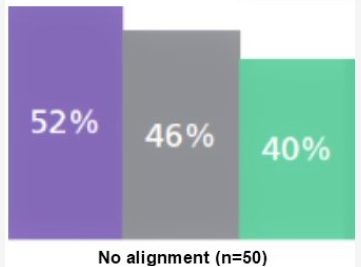 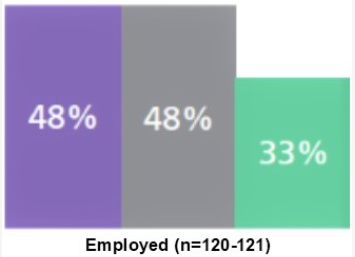 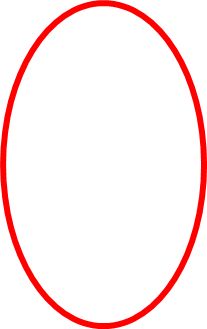 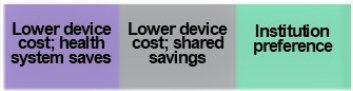 [Speaker Notes: KY
Study by Lumere
276 physicians
19 question Likert-style survey

Sought to uncover the factors that affect physician decision-making — designed to gather insights on physicians’ perceptions of clinical variation, quality improvement strategies, access to clinical outcomes and cost data, involvement in hospital drug and device decision-making, and drivers of drug and device preference]
Study Takeaways
The vast majority of (91%) surgical and medical specialists believe that increasing physician access to cost data would positively affect care quality

Physicians with more exposure to cost data and variation reduction efforts generally find cost data more influential in their clinical decision-making

Data transparency is a strong driver for positively influencing physician behavior
[Speaker Notes: KY]
16
Models of Value Analysis
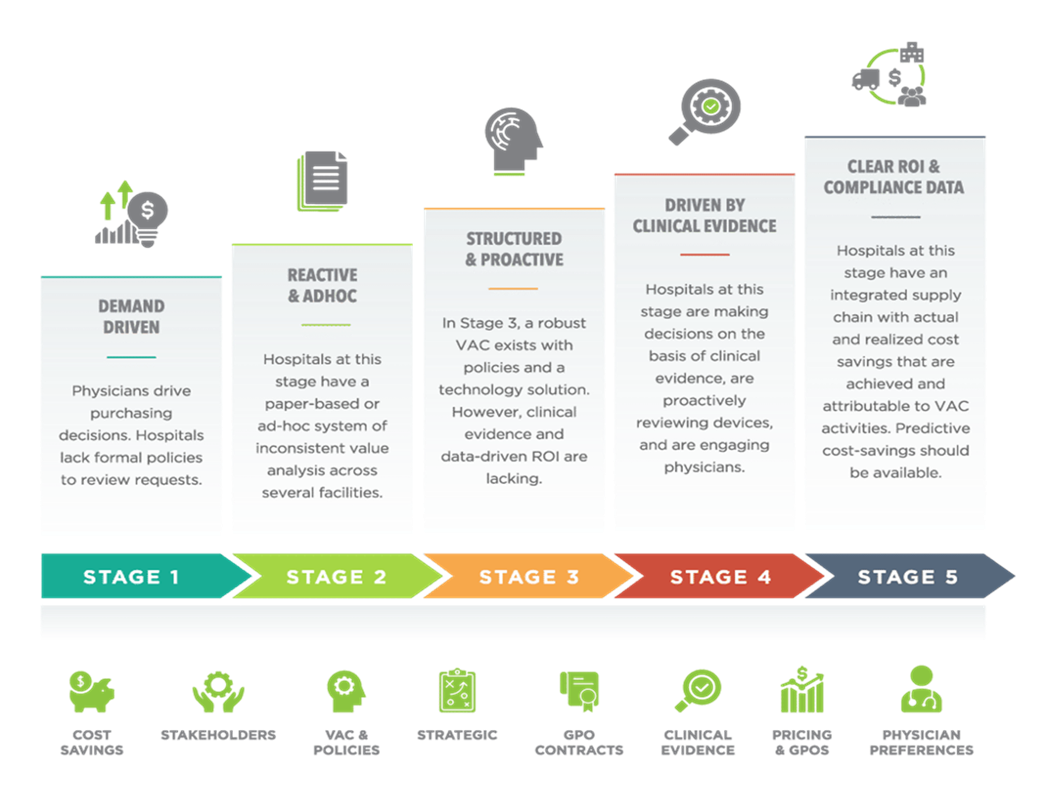 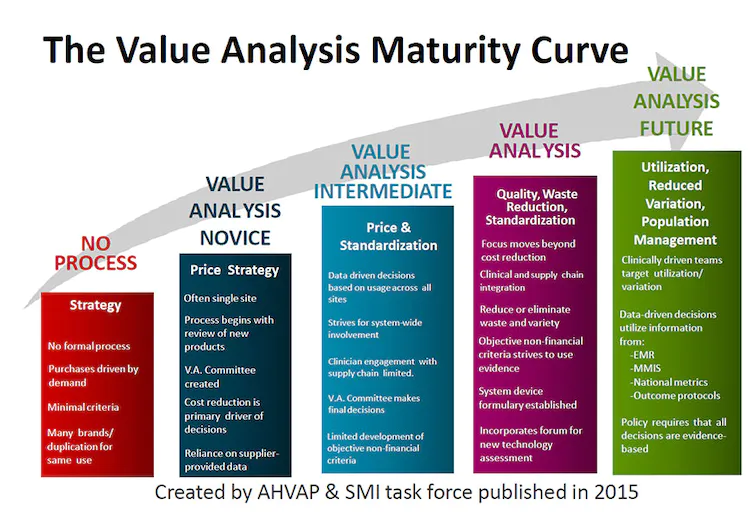 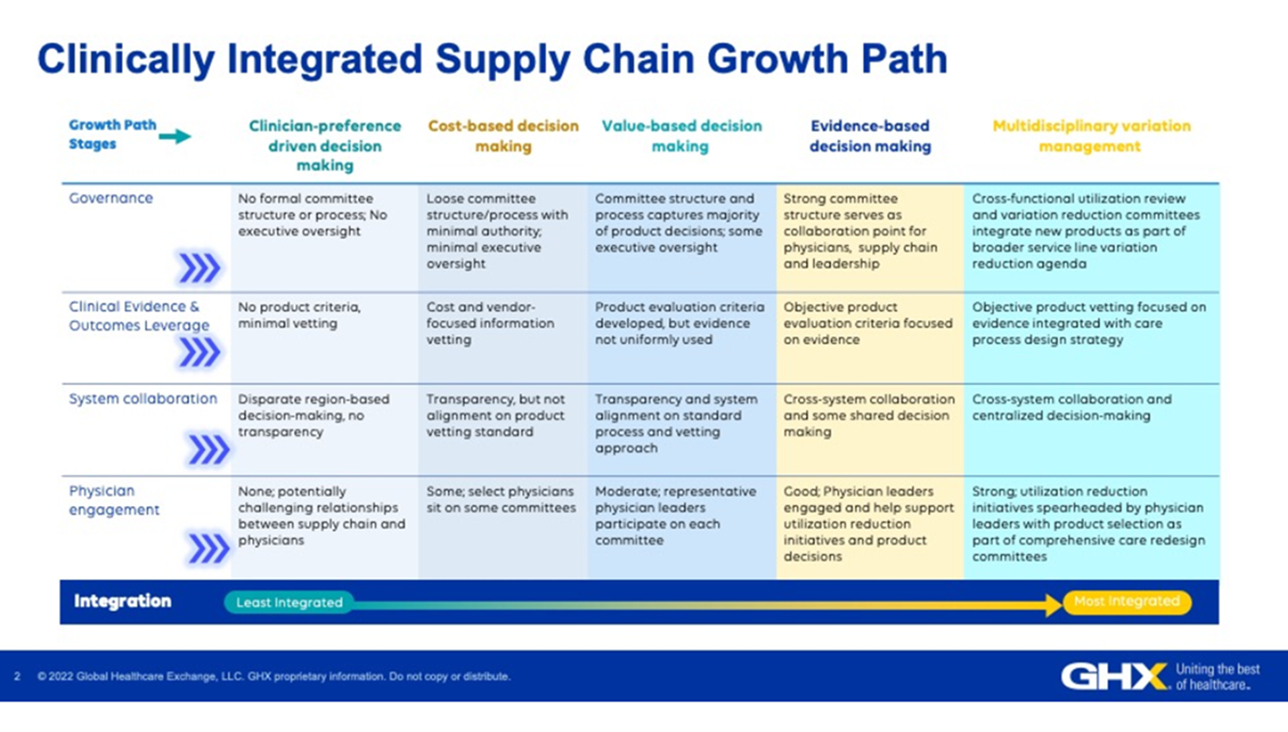 [Speaker Notes: PP]
Finding Value
Outcomes
Quality
Value
═
Cost
[Speaker Notes: PP]
Supply Chain Management ToolsSourcing Value Analysis Data Management
[Speaker Notes: KY]
Sourcing Organization Chart
Responsible for:
All supply/product contracting
New product process
Value analysis information
Contract compliance monitoring
Addressing product shortages
Facilitating product change implementation
Vendor Management
Sourcing and Value Analysis
Delivery to Stakeholders
Healthcare Stakeholders:

Patients and Providers

Vendors Relationships
20
[Speaker Notes: KY]
Processes that work together in Healthcare
Sourcing
Value Analysis
A Systematic process to review clinical products, equipment and technologies to evaluate their clinical efficacy, safety and impact on organizational resources.


Source:  Association healthcare Value Analysis Professionals
Strategic Sourcing is a process that minimizes supply risk across the procurement process by improving supplier selection and providing better visibility into purchasing data and forecasting.
[Speaker Notes: KY]
Value Analysis Team Responsibilities
COMPLIANCE – monitor, communication, change agents
Contractual
SRT Initiatives (Utilization Changes)

PRODUCT DECISIONS – vetting, communication, change agents
New Product Introduction
Product Changes due to market conditions, conversions, contractual

Utilization/Standardization – overall supply cost per case
Supply cost per product, as a set of products for a case, usage of products in procedures
Operational efficiency and effectiveness
[Speaker Notes: KY]
Value Analysis System Charter Guidelines
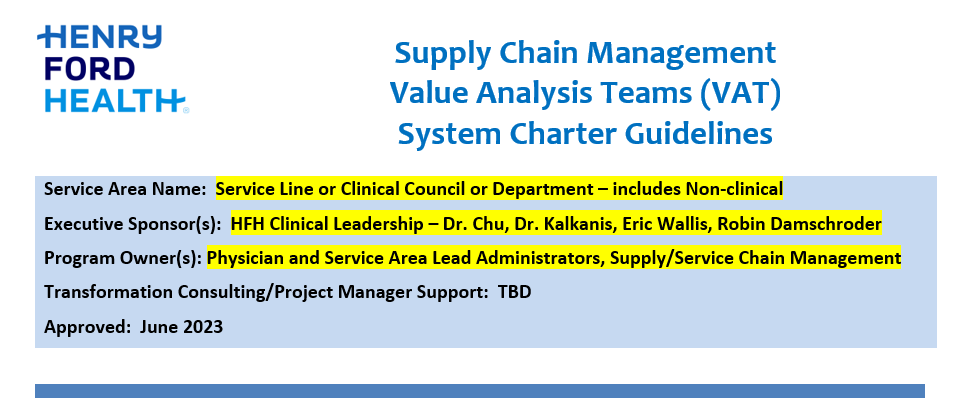 23
[Speaker Notes: KY]
Value Analysis Teams – HFH Charter
[Speaker Notes: KY]
VAT Structure
Henry Ford Health VATs are subcommittees of a System Clinical Councils at the Service Line or Department level and represent all operating units – inpatient and outpatient.

Decisions are made by interdisciplinary team members and driven by data and overall value delivered to all operating units 

Membership guidelines:
Physician or clinical executive chair/co-chair(s)
Representation of physician sub-specialties (employed and independent)
Medical and other clinician leaders
Supporting membership: Supply Chain Management, Finance, other administrative areas – Preference Card, Billing, etc.
Ad hoc membership as required, such as infection control, rehab, etc.
25
[Speaker Notes: KY]
Supply Chain Roles
Today, no formal “Value Analysis” or “Clinical Resource” Manager Roles are in place at HFH
Sourcing Managers support Value Analysis Teams today

The most successful value driven supply chains will have Sourcing and Value Analysis staff:
Working Together
Exchanging Hats
Data Driven
Able to drive and lead change

The ultimate model is to have Clinicians and a Medical Director on staff
Most fill these roles through relationships
[Speaker Notes: KY]
Engagement Model for the Clinicians/Physicians
High
Project Value and Complexity
Low
High
Amount of Decision Making
[Speaker Notes: KY]
Our VAT Functions are in alignment with benefits of physician leadership
Increase clinician awareness and accountability for clinical supply (product) costs
Providing a forum for review and approval of new product requests
Facilitate development of a “System-wide” mindset
Improve quality by establishing system-wide best practices in clinical supply utilization
Provide communication structure for conversions/information to operating units 
Monitor and maintain contract commitments, and utilization compliance
Identify improvements in processes to reduce overall supply cost per patient case
[Speaker Notes: KY]
Must Identify a Clinician/Physician Champion
Information provided and vetted by clinicians, supply chain and finance
New Product Request
29
[Speaker Notes: KY]
New Product Request
New product requests are entered into Enterprise System (Lumere) by the requesting user.  The clinical originator of the new request is the advocate/champion for the product at the VAT meeting.  Supply Chain Management and Finance works with the new request champion prior to the meeting to provide the following information for discussion and voting:
Clinical Product Synopsis
Product Description
Product Manufacturer
Clinical Justification
Replaces or Enhancement
Supply Chain Analysis
Competitive Product
Price
Projected Annual Usage
Contract Terms
Financial Synopsis
CPT Codes
Average Reimbursement
Average Cost
Average Contribution Margin
[Speaker Notes: KY]
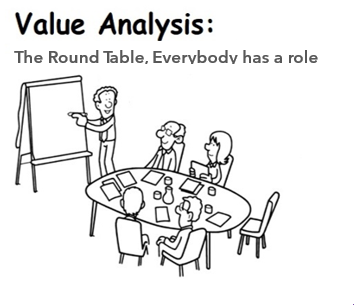 Stakeholders
Who’s at the Round Table and Why?
[Speaker Notes: PP]
Key Stakeholder Roles
Physicians/ Clinicians
(Product Knowledge and Evaluation)
Value Analysis Program
(Review & Evaluation)
Finance
(Cost-Benefit Analysis)
Supply Chain
(Vendor Management, Contracting Knowledge)
[Speaker Notes: PP]
Voices for their stakeholders
Wants to have a stake in decisions
Rather be part of the process than being told how to practice
May or may not share institutional commitment
Needs to hear “administrators” perspectives
Need to be present for clinical adjudication/evaluation
Peer-to-Peer buffer/liaison
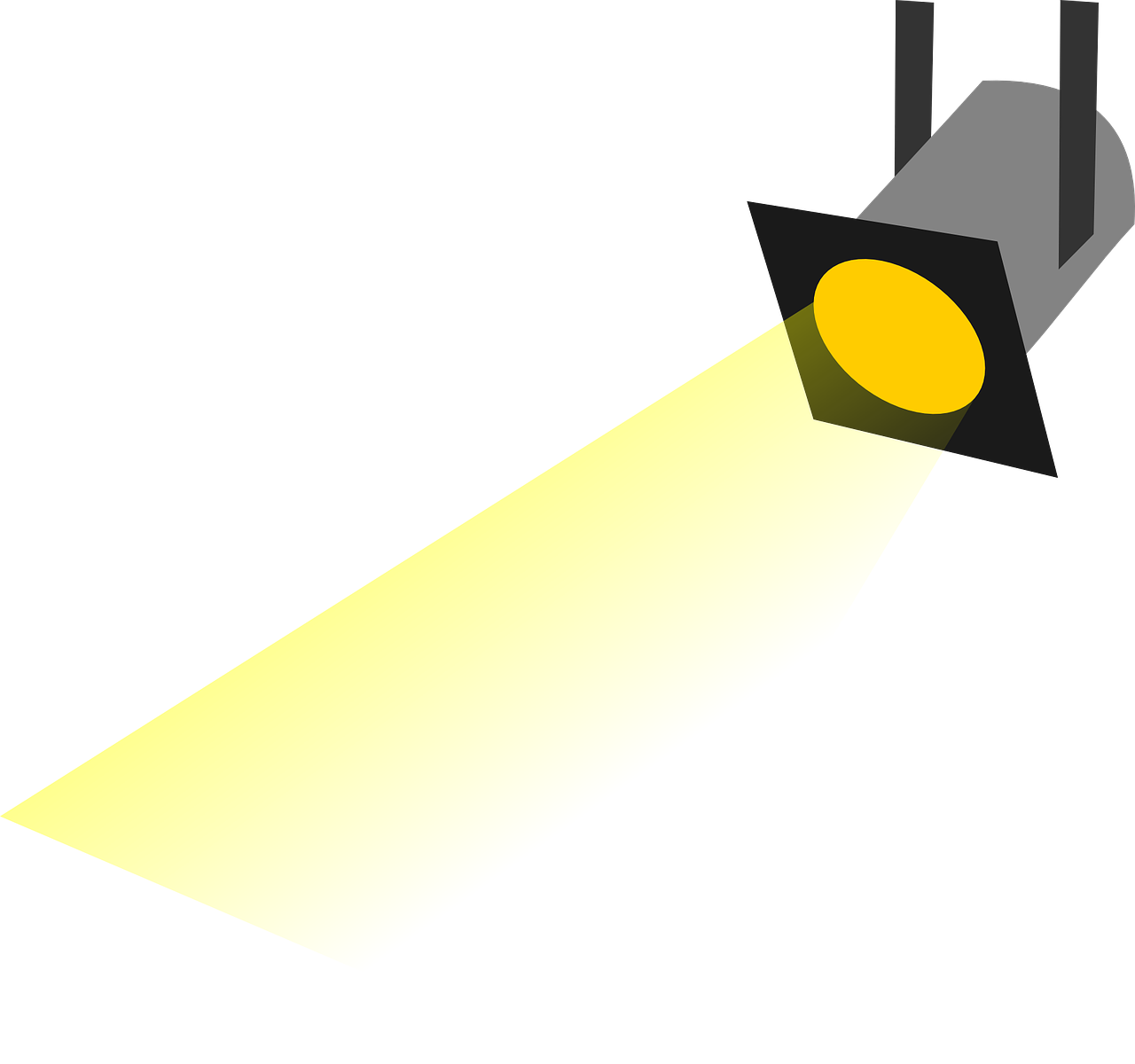 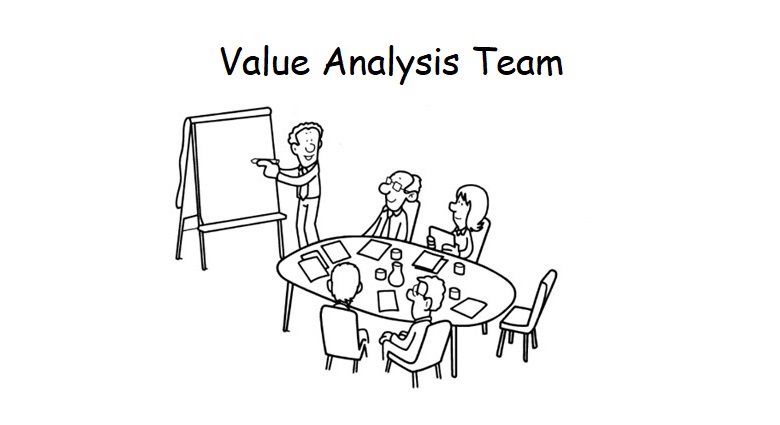 Physician Team Member
[Speaker Notes: PP]
Control supply costs
Control inventory/standardize
Contractual compliance
Charge capture
Timely approval and access to new product/technology 
Alignment of physician needs, Supply Chain goals, and innovation
Communication and transparency between Supply Chain and clinicians
Voices for their stakeholders
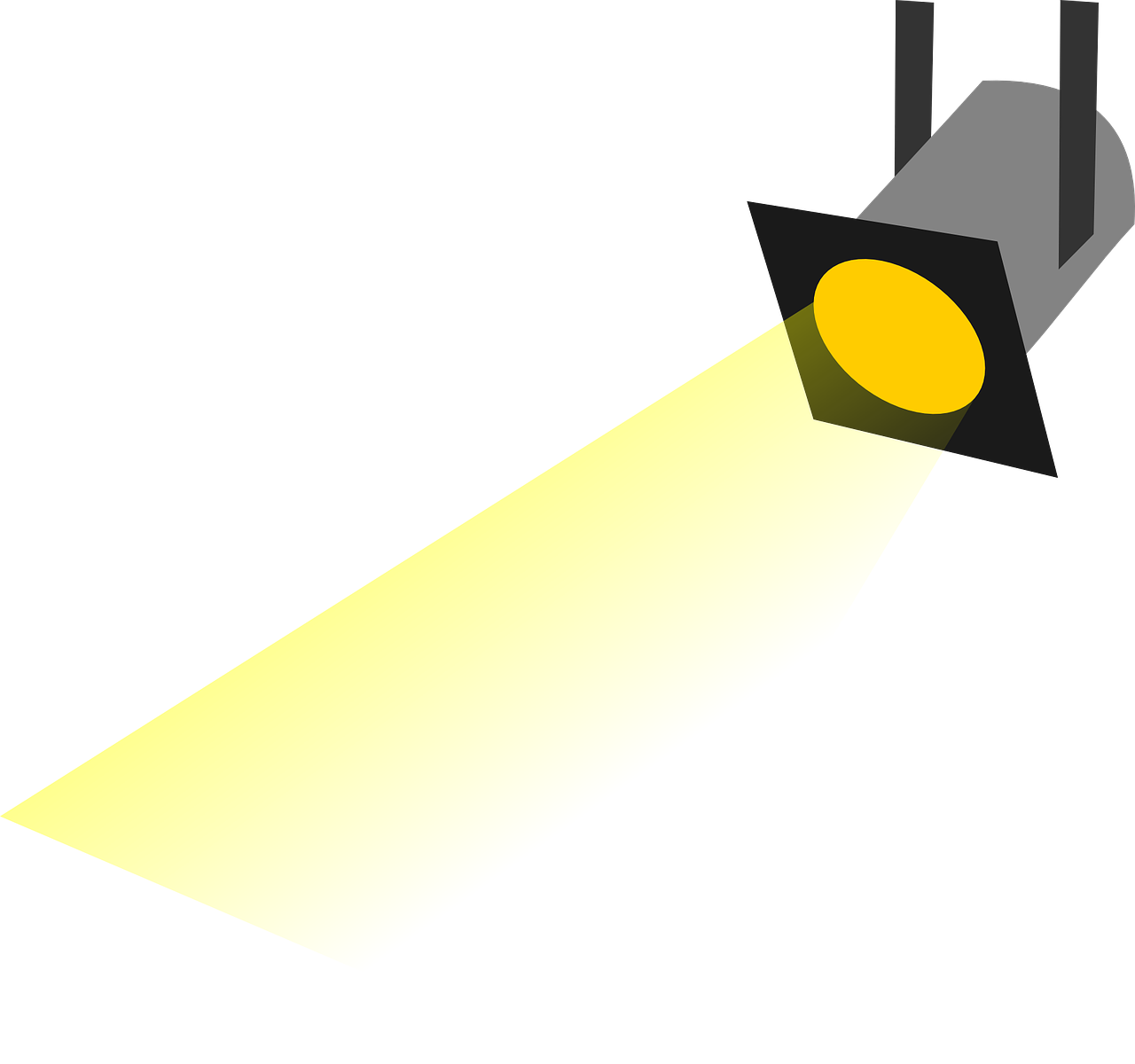 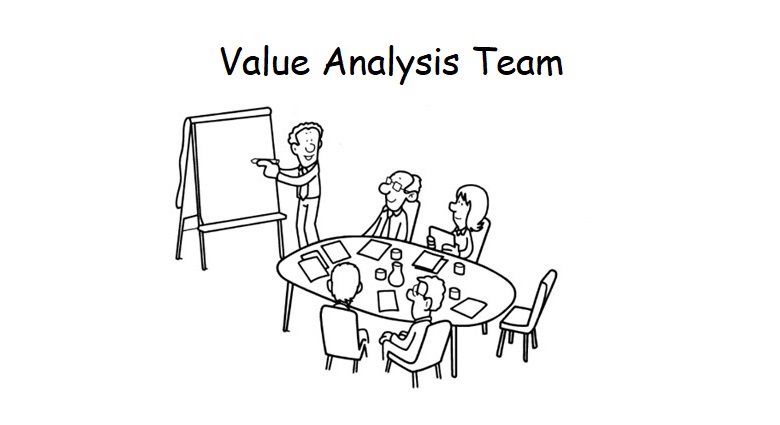 The Supply Chain Member
[Speaker Notes: PP]
Voices for their stakeholders
Find a profit/Control Costs
Needs to see data
Need to have input
They can’t be seen as decision makers
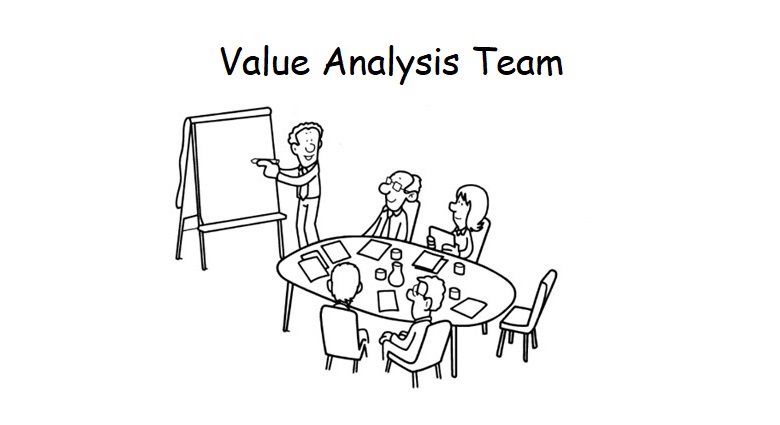 Finance Team Member
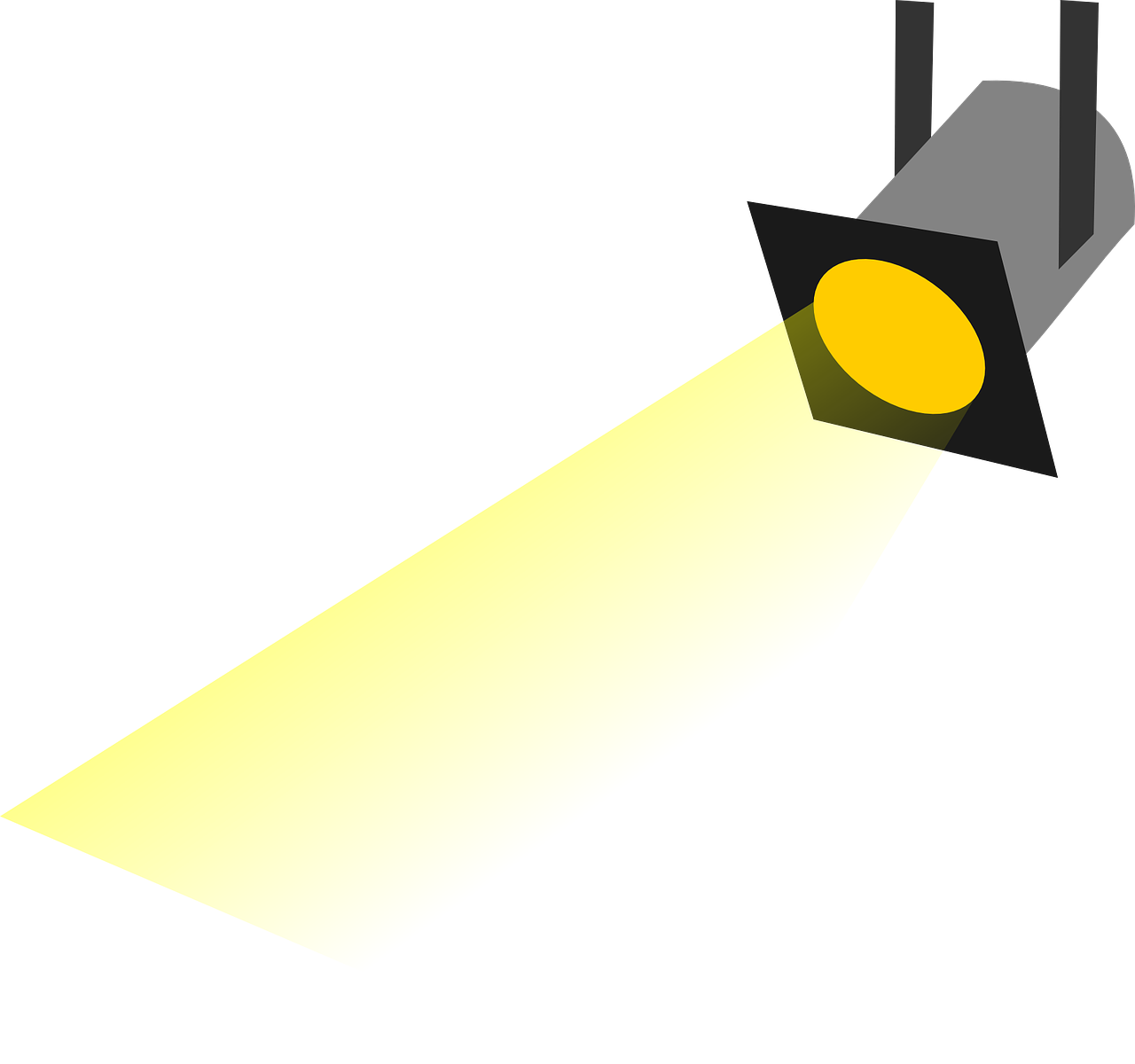 [Speaker Notes: PP]
The Team
Identify Leaders, Champions, SMEs, Influencers and Stakeholders
Don’t forget support staff
Utilize Subcommittees
Service-line focus
Procedure focus
Product Category focus
Leverage Peer-to-Peer Interactions
[Speaker Notes: PP]
Data and Business Intelligence
[Speaker Notes: KY]
“Products tells a story about care delivery.”

Critical to understand your information systems and sources of data

Focus on getting it right the first time
[Speaker Notes: KY]
Meaningful Data Sources
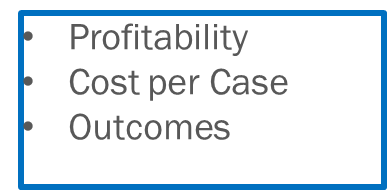 Patient Bill Data
Patient Discharge
All Payor Data
INFORMATION
Spend
Market Share
Acquisition Cost
Supply Cost File
Closed Receipt File
Procedure Time
Products
Utilization Qty
Surgical Data
Procedure Log
Implant Log
OR/Procedural Data
LOS
Readmissions
HAI Rates
HCAPS
Quality Data
Infection Control Data
Patient Experience
Quality Data
[Speaker Notes: PP]
Data, Data, Data
[Speaker Notes: PP]
Engaging Physicians in the VA Process
[Speaker Notes: PP]
Where do the physicians play a role in VA?
On the Value Analysis Team
	
In the Care delivery areas
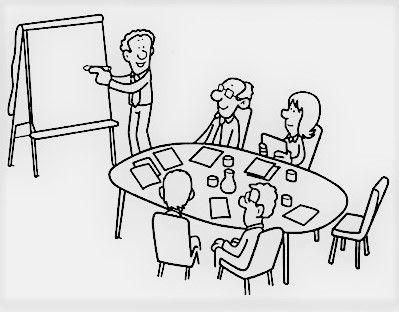 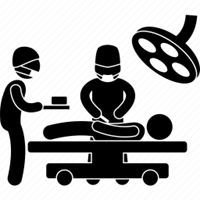 [Speaker Notes: PP]
Starting the value conversation
Physicians need to be “at the table” and part of the process
“Nothing about me, without me”
Show physicians the data
Be transparent about where it came from, how it was collected and how you are reporting it
Come at this from a quality perspective
Driving efficiencies in care delivery and elimination of waste
Allow the cost discussion to develop naturally as a byproduct of reducing variation, improved performance and patient outcomes
What’s best for the patient is ultimately what’s best for the hospital and health system
[Speaker Notes: PP]
What types of Physicians do you look for?
Surgeon = 
Scientist, Perfectionist, Competitor
[Speaker Notes: PP]
Know Your Docs
https://www.youtube.com/@DGlaucomflecken
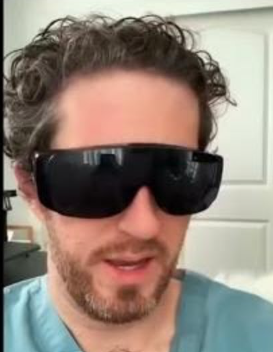 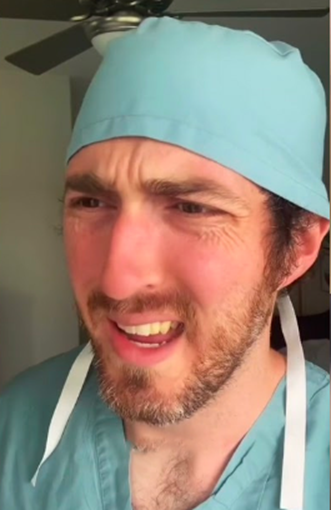 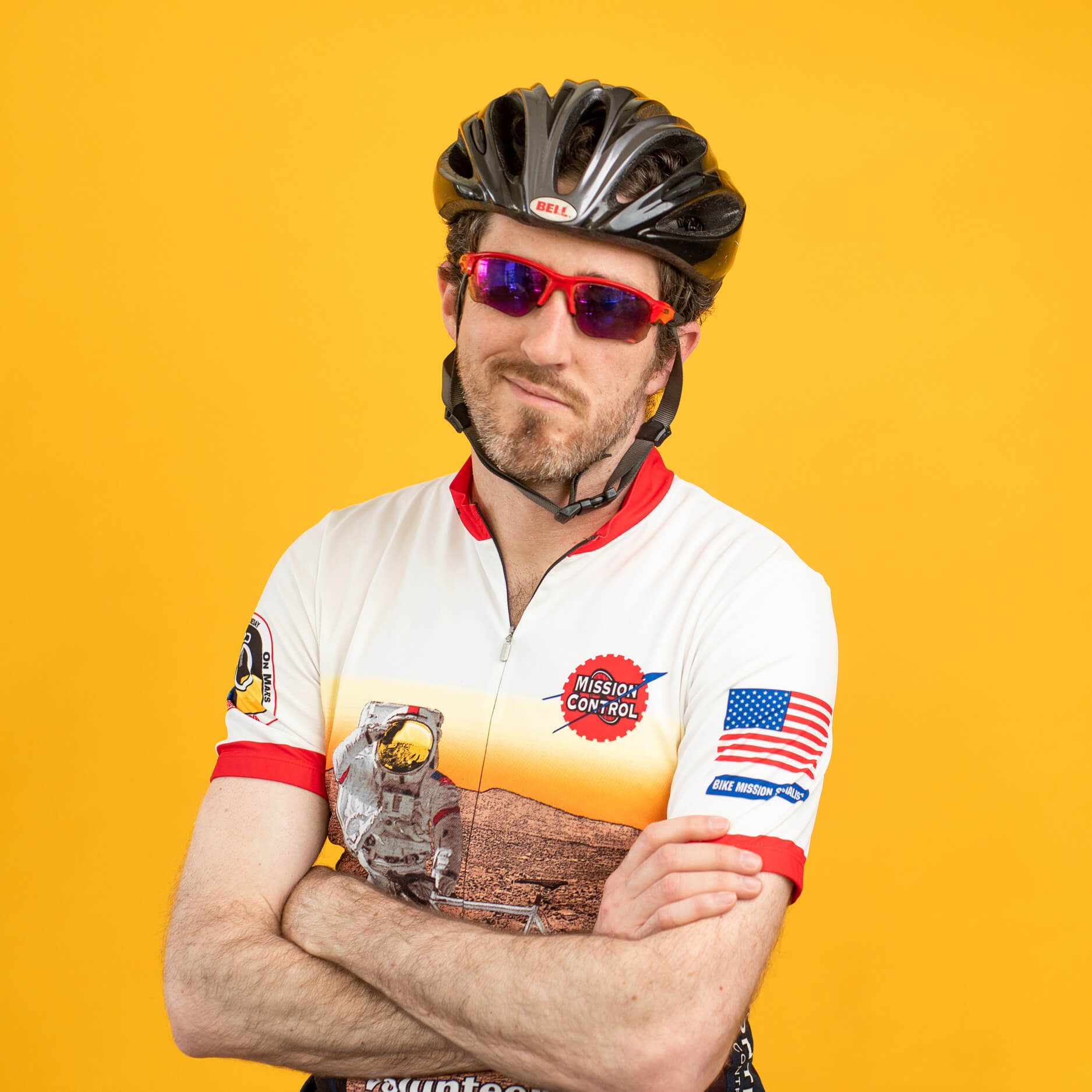 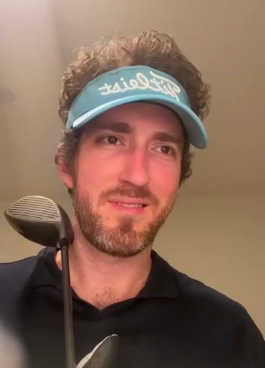 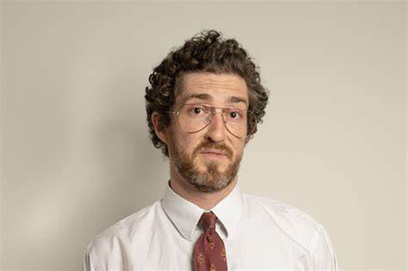 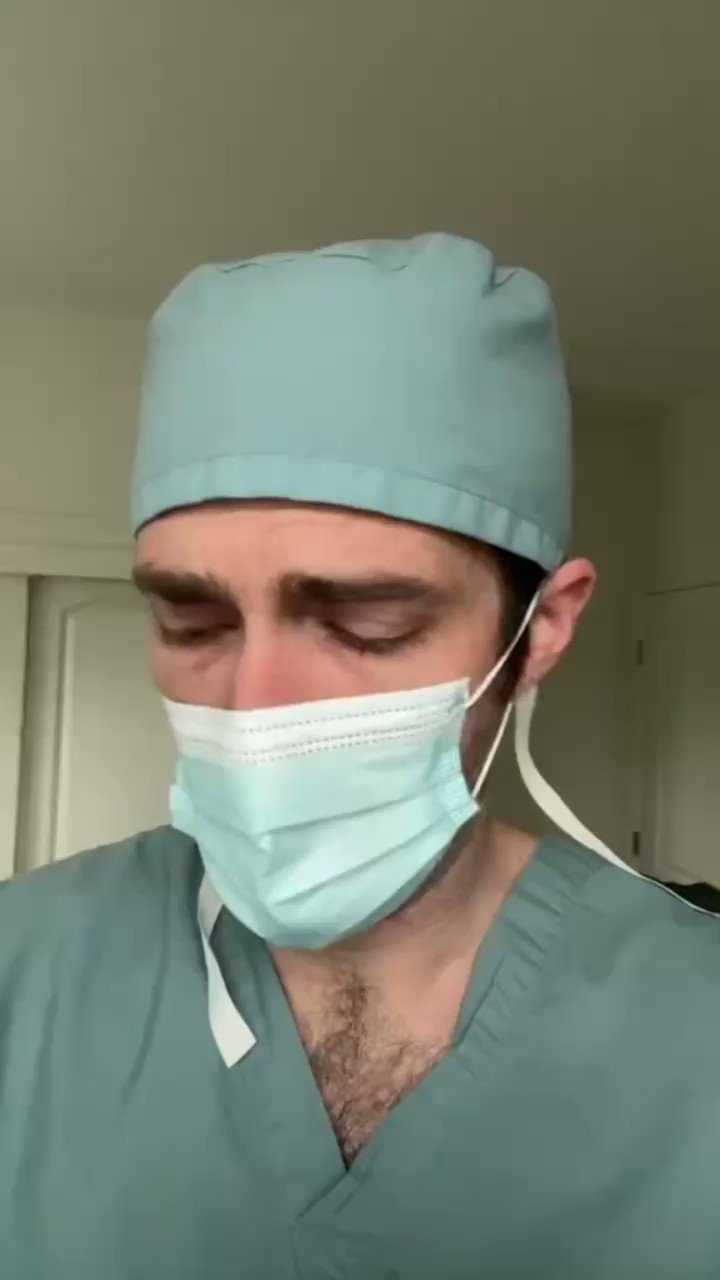 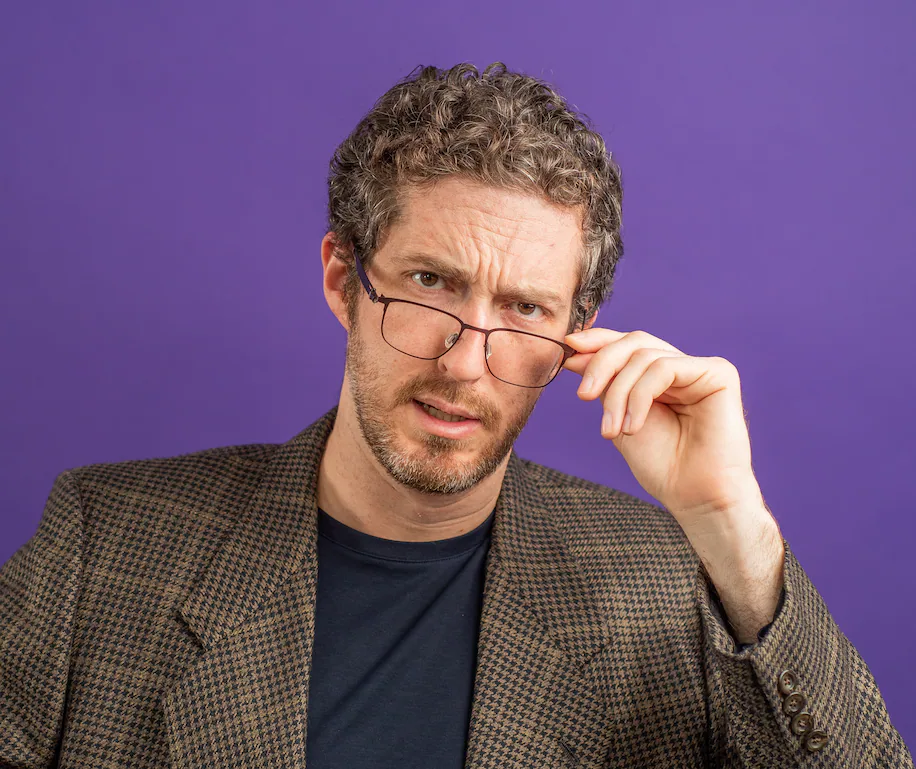 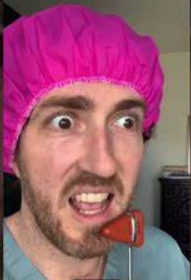 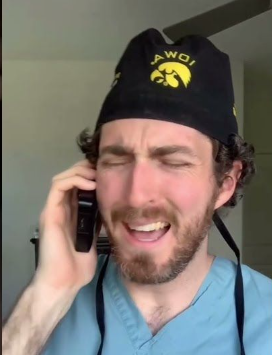 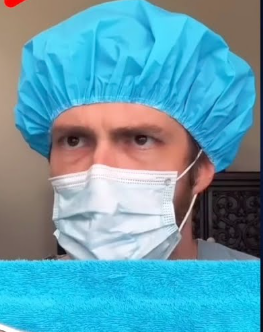 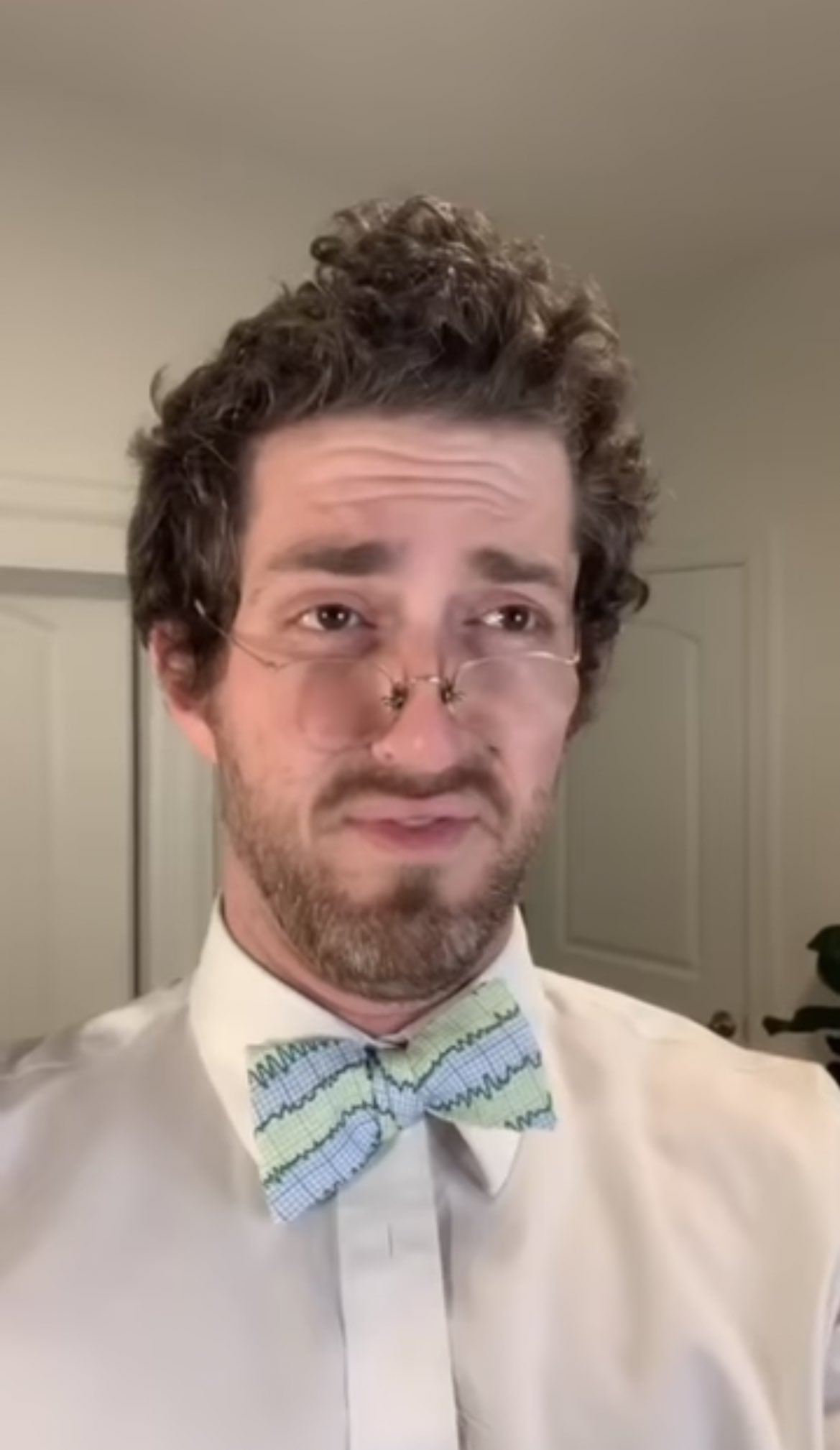 [Speaker Notes: PP]
How you can help the docs be successful
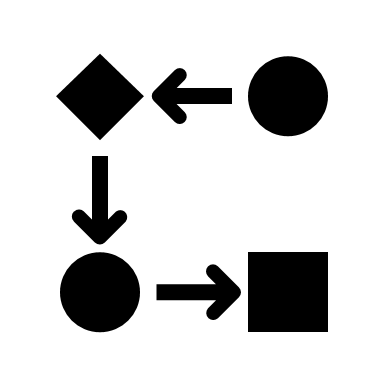 Well defined, consistent processes
Acknowledgement of time commitment
Off hours scheduling
Ease of access for requests
Single sign-in, mobile
Deference to expertise
System-wide communication/transparency
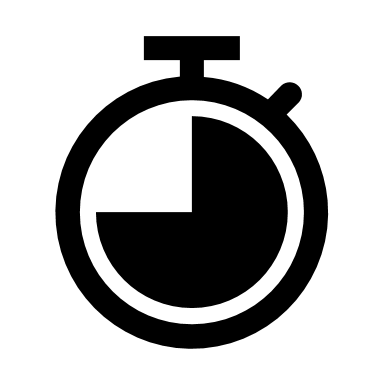 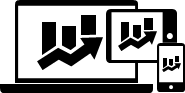 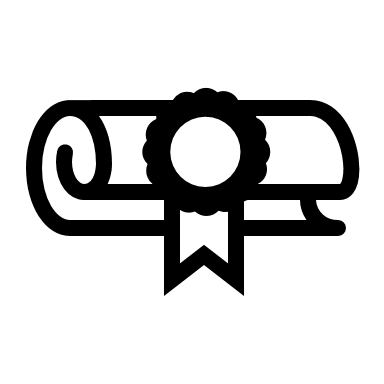 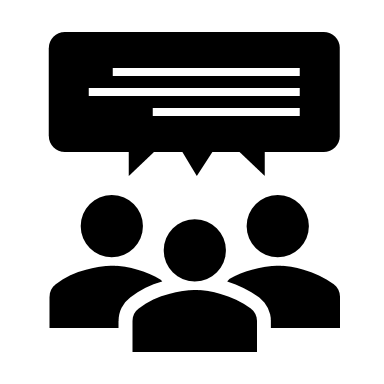 [Speaker Notes: PP]
Communication
[Speaker Notes: PP]
Words of Wisdom
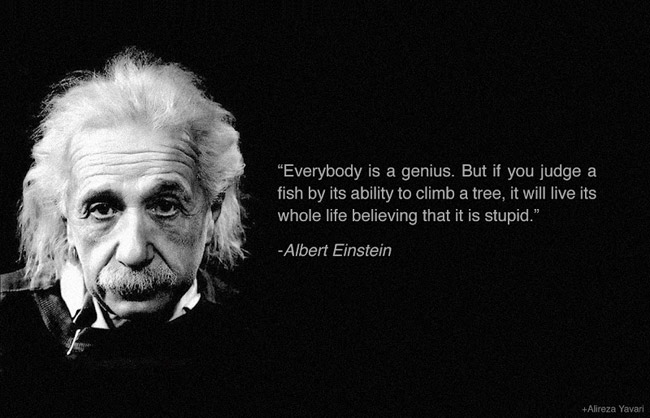 Come to the conversation confident and prepared
Vetted Literature
User Experience
Appropriate Financials
Ask for evidence, don’t necessarily provide evidence
Never let the first conversation be the worst conversation
Don’t be afraid of data challenges
Give them something to respond to, then listen to what they have to say
[Speaker Notes: PP]
Words of Caution
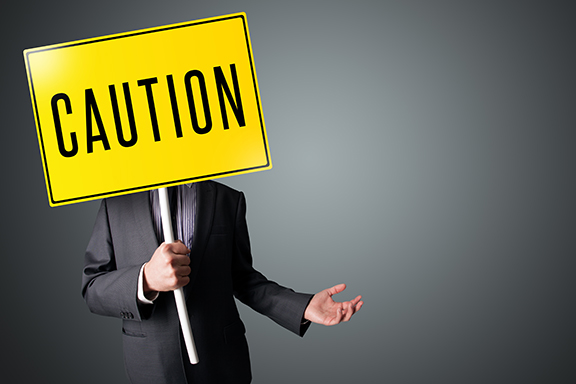 Never lead with cost
Don’t patronize or BS
Recognize potential outside influences and biases
Beware supplier crosses
Spend data vs Usage data
[Speaker Notes: PP]
Dealing with the Difficult Surgeon (Physician)
[Speaker Notes: PP]
Emotional Intelligence: Why are they so Difficult?
Desired autonomy			
Perceived dependency
Varying degrees of institutional commitment
Time commitments	
Financial disconnects: knowledge and cost over quality
Feel Disenfranchised: Decision-making appears to lack SME adjudication
Inadequate product equivalency data
Lack of understanding/transparency 
Lack of Peer-to-Peer Interactions
[Speaker Notes: PP]
Change Management/Conversions
Barriers to Change
My Patients come first
How I Learned to do it
My Technical Comfort/Expertise is Important
My Outcomes???
[Speaker Notes: PP]
Inevitable Pitfalls
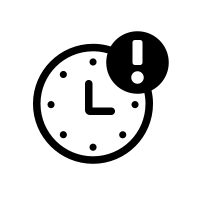 Delays or prolonged decision making will lead to frustration
Beware stakeholders working outside of the VA process
Vendors circumventing the process to get product into the system
BEWARE MAKING EXCEPTIONS
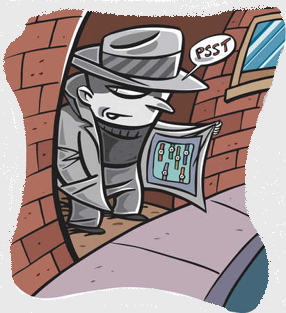 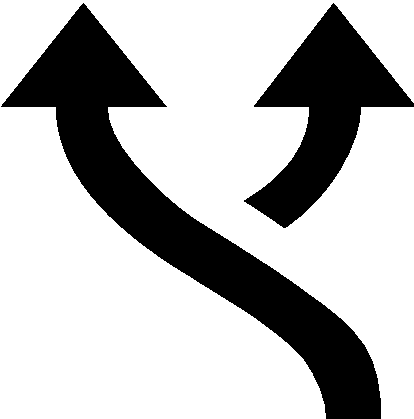 [Speaker Notes: PP]
The Exception List:What they need, when they need it
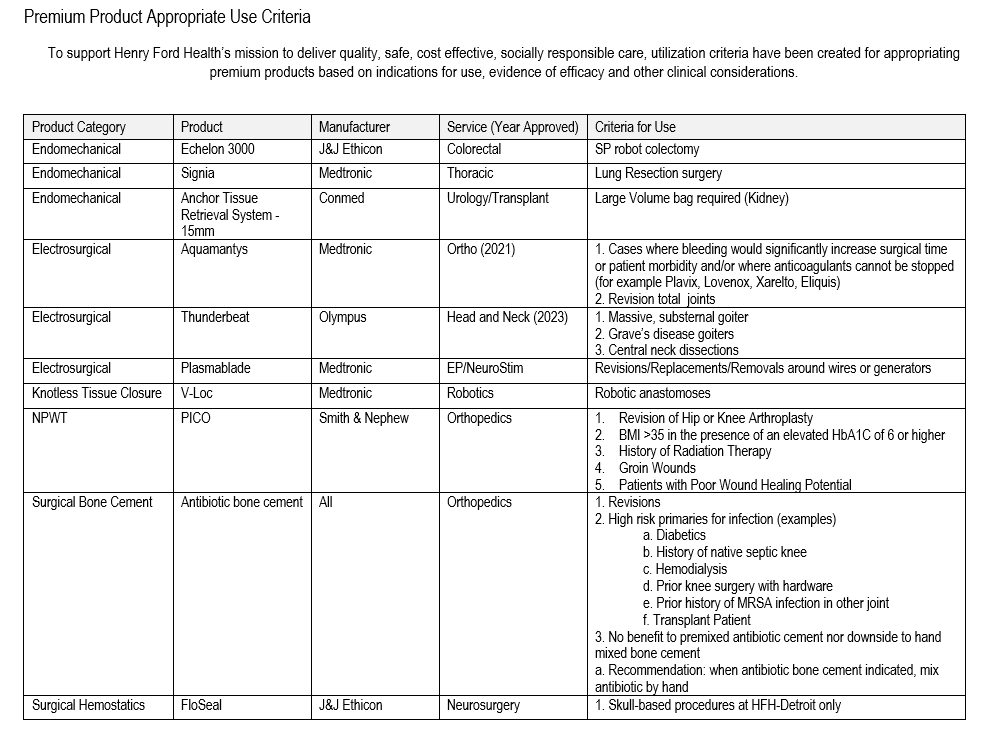 Product
Service
Appropriate Use Criteria (AUC)
Location
Inventory Control
Ordering Controls
Sequestering
[Speaker Notes: PP]
Beyond the VAT: Engaging the Masses
Is your team ready for VA in the OR?
How engaged is the team? (Docs, Nurses, SCM)
Does the team have the right tools?
Are the tools being used?
Are the needed supplies available?
How do you introduce new products? Do people know the process?
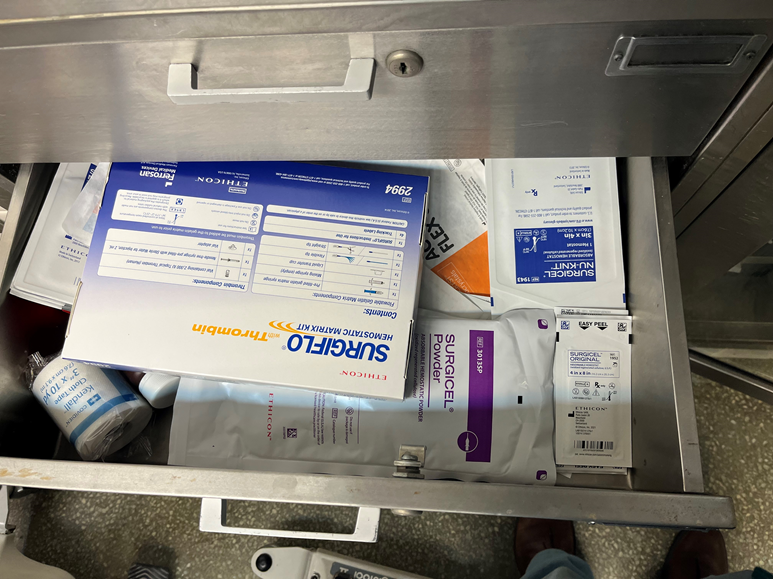 [Speaker Notes: PP]
Our Providers of Care
When interacting with our Stakeholders it is always a balance of Cost and Quality. . . 
And Preference

Bringing it all together is putting the patient at the center
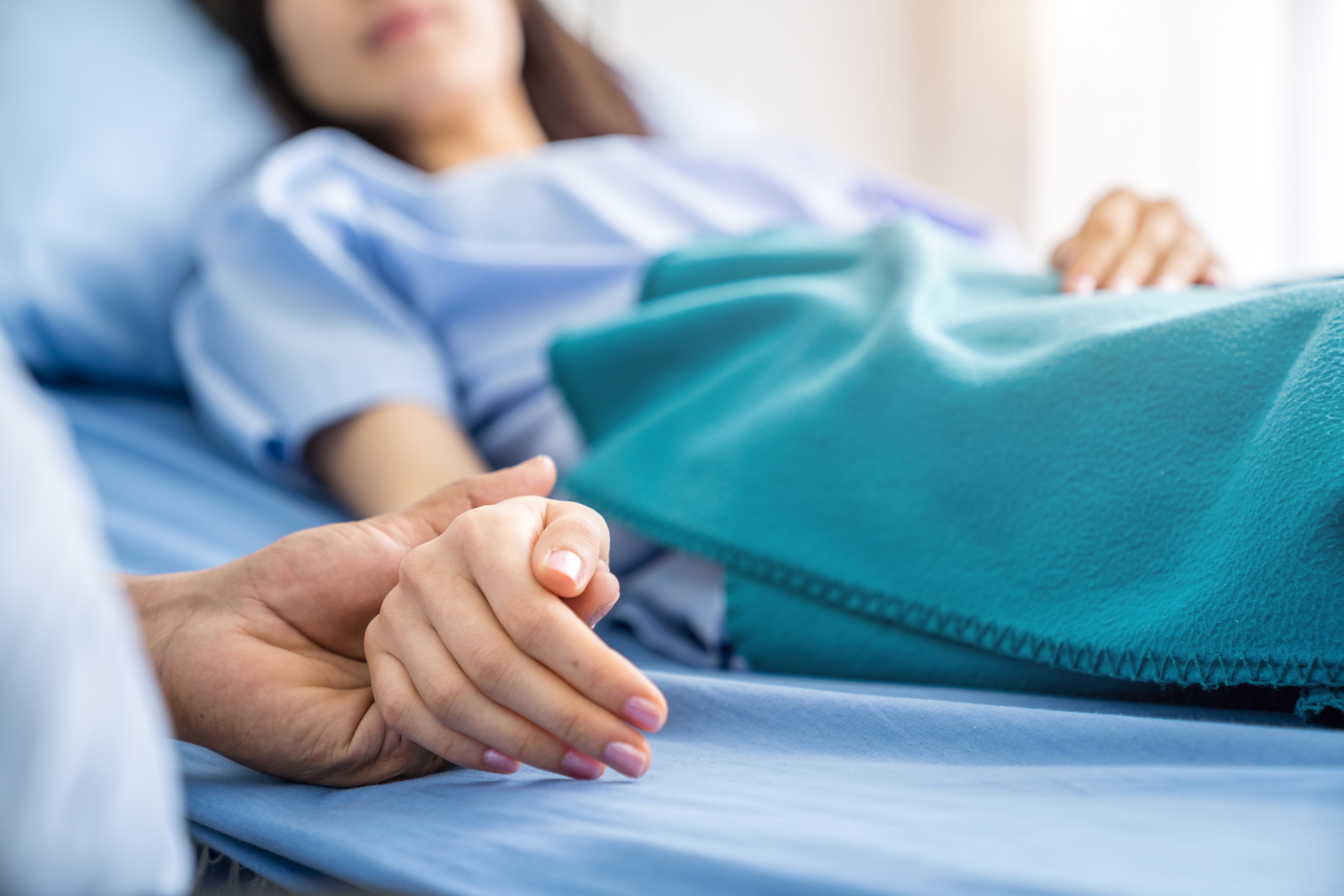 [Speaker Notes: KY]
Engaged  Physicians with Supply Chain ManagementContribution
[Speaker Notes: KY]
We appreciate all you do
[Speaker Notes: KY]